ACCOUNT-BASED MARKETING (ABM) PLAYBOOK TEMPLATE for PowerPoint
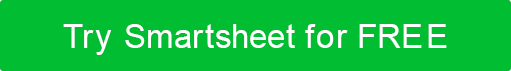 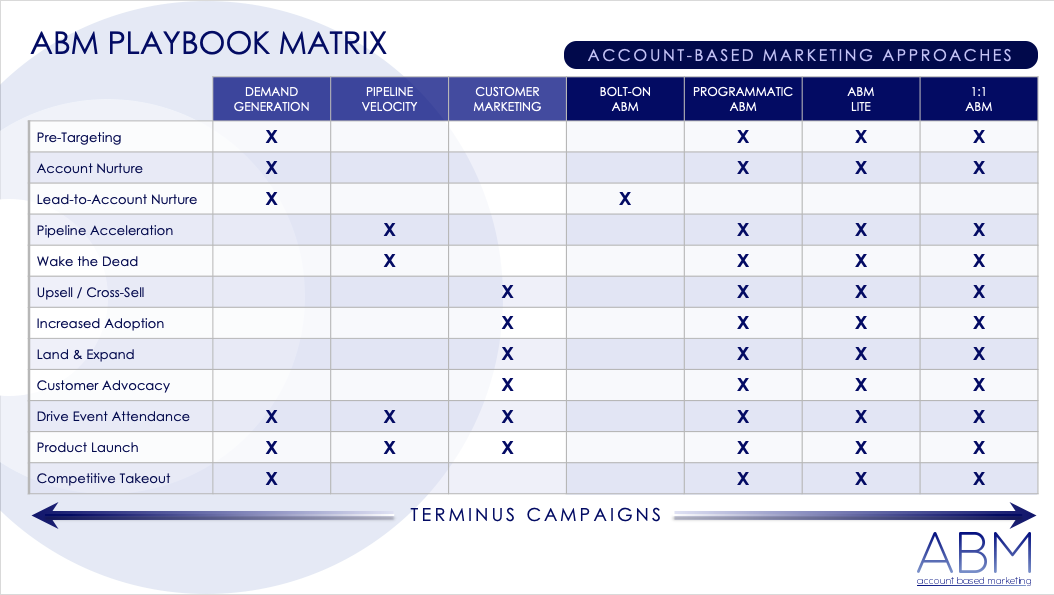 Marketing teams can use this account-based marketing (ABM) playbook template when they need a clear plan for focusing on key accounts or specific, high-value clients. This template, available in a dynamic PowerPoint format, allows teams to share and present important information to clients and key stakeholders. Use this template for team meetings, where everyone can see and discuss the plan together. The template covers everything from developing ABM strategy and selecting accounts to creating plans, so teams can make faster sales and keep customers engaged.
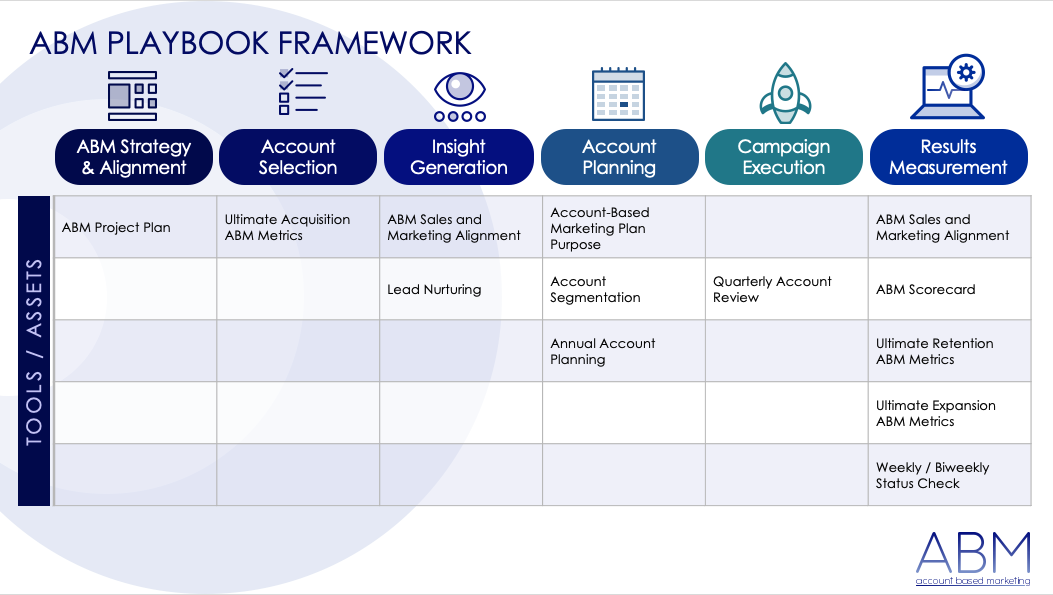 ABM PLAYBOOK MATRIX
ACCOUNT-BASED MARKETING APPROACHES
TERMINUS CAMPAIGNS
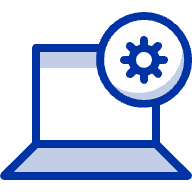 ABM PLAYBOOK FRAMEWORK
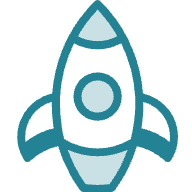 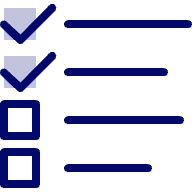 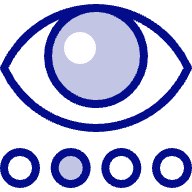 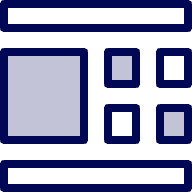 ABM Strategy & Alignment
Account Selection
Insight Generation
Account Planning
Campaign Execution
Results Measurement
TOOLS / ASSETS